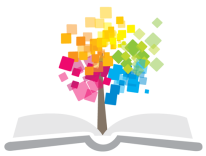 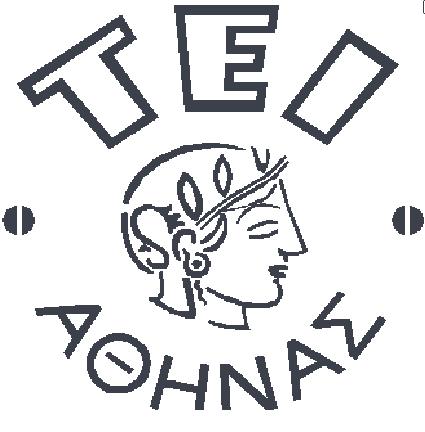 Ανοικτά Ακαδημαϊκά Μαθήματα στο ΤΕΙ Αθήνας
Κοινωνική Εργασία με Εξαρτημένα Άτομα
Ενότητα 7: Θεραπευτικές Ομάδες
Δέσποινα Κομπότη
Τμήμα κοινωνικής Εργασίας
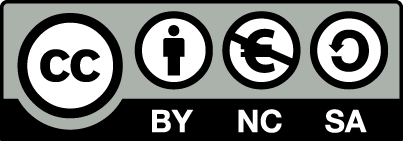 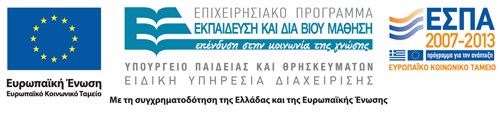 Οι θεραπευτικές ομάδες 1/4
Η ομαδική θεραπεία αποτελεί το κύριο χαρακτηριστικό των προγραμμάτων απεξάρτησης από ψυχοτρόπους ουσίες.
Παρόλο που χρησιμοποιείται σε όλα τα μοντέλα αντιμετώπισης του προβλήματος της τοξικοεξάρτησης, έχει καλύτερα αποτελέσματα όταν τα άτομα που συμμετέχουν σε αυτήν δεν βρίσκονται υπό την επήρεια των ψυχοτρόπων ουσιών.
Με τη συμμετοχή στις ομαδικές θεραπείες επιδιώκεται η προσωπική αλλαγή μέσω της ανταλλαγής εμπειριών, της έκφρασης σκέψεων και συναισθημάτων, της ανάπτυξης δεξιοτήτων και εκμάθησης διαφορετικών τρόπων αντιμετώπισης των προβλημάτων και των δυσκολιών.
1
Οι θεραπευτικές ομάδες 2/4
Οι άνθρωποι μεγαλώνουν μέσα σε ομάδες, όπως η οικογένεια, το σχολείο, η κοινότητα και δέχονται τόσο θετικές όσο και αρνητικές επιδράσεις από τη συμμετοχή τους σε αυτές.
Οι εξαρτημένοι χρήστες με τη συμμετοχή τους σε δυσλειτουργικές ομάδες στη διάρκεια της χρήσης και με την κοινωνική απομόνωση που συνήθως υφίστανται βιώνουν αισθήματα μοναξιάς, ανεπάρκειας και απόγνωσης.
Ένα θεραπευτικό πλαίσιο, όπως η θεραπευτική κοινότητα, αξιοποιεί τις ομαδικές δραστηριότητες, για να υποστηρίξει το μέλος στην προσπάθεια για αλλαγή.
Με τη συμμετοχή σε μια θεραπευτική ομάδα οι άνθρωποι διαπιστώνουν ότι υπάρχουν και άλλοι με παρόμοια προβλήματα, φόβους και αδυναμίες.
2
Οι θεραπευτικές ομάδες 3/4
Οι βασικοί τύποι θεραπευτικών ομάδων που εφαρμόζονται στη θεραπευτική κοινότητα είναι η ομάδα αντιπαράθεσης (encounter group), ο μαραθώνιος (marathon), η συνάντηση κοινότητας (community meeting) και η ομάδα των ομοτίμων (peer group).
O Yalom (1985) έχει αναφερθεί αναλυτικά στους θεραπευτικούς παράγοντες μιας ψυχοθεραπευτικής ομάδας.
Οι παράγοντες που επιδρούν στις θεραπευτικές ομάδες με εξαρτημένους και εφαρμόζονται στη θεραπευτική κοινότητα είναι:
Η θετική υποστήριξη και, ορισμένες φορές, η πίεση για αλλαγή μορφών συμπεριφοράς που είναι καταστροφικές για το ίδιο το άτομο και το περιβάλλον του.
Η ενίσχυση της αποχής από τη χρήση των ουσιών μέσω της βιωματικής μάθησης.
3
Οι θεραπευτικές ομάδες 4/4
Η δυνατότητα για κατανόηση των προσωπικών αντιστάσεων μέσω της αναγνώρισης των αντιστάσεων των άλλων.
Η αναγνώριση των δυσκολιών, προβλημάτων και αδυναμιών που εμφανίζονται και σε άλλους ανθρώπους.
Η ενίσχυση της αυτοεκτίμησης μέσω της παροχής βοήθειας και υποστήριξης σε άλλους ανθρώπους.
Η συμβολική αναπαράσταση της οικογένειας και η επεξεργασία των βαθύτερων συναισθημάτων που σχετίζονται με αυτήν.
Η ταύτιση, η συνοχή και η ελπίδα σε ένα δομημένο πλαίσιο με ξεκάθαρα όρια που βοηθά τα άτομα να αναλάβουν τις ευθύνες τους.
Η εκμάθηση νέων τρόπων επικοινωνίας και η δημιουργία ουσιαστικών διαπροσωπικών σχέσεων.
4
Η ομάδα αντιπαράθεσης (encounter group) 1/9
Η θεραπευτική κοινότητα επιδιώκει την αλλαγή μέσω της θετικής ενίσχυσης και την αντιμετώπιση των αρνητικών συμπεριφορών που εμφανίζουν τα μέλη.
Αρνητικές συμπεριφορές στη θεραπευτική κοινότητα θεωρούνται οι συμπεριφορές «πιάτσας», όπως η «μαγκιά», η επιβολή του ισχυροτέρου, η έλλειψη εμπιστοσύνης, η αναζήτηση άμεσης ικανοποίησης των αναγκών, η ψευδο-αλληλεγγύη της «πιάτσας».
5
Η ομάδα αντιπαράθεσης (encounter group) 2/9
Επίσης επιδιώκεται να γίνουν κατανοητές και να πάψουν να υιοθετούνται συμπεριφορές που είχαν τα μέλη στη περίοδο της χρήσης, όπως η απόσυρση από την ομάδα και οι αντιστάσεις στην αναγνώριση των συναισθημάτων.
Για την αντιμετώπιση των αρνητικών συμπεριφορών, τη θέσπιση ορίων συμπεριφοράς και την τήρηση των κανόνων του προγράμματος χρησιμοποιείται η ομάδα αντιπαράθεσης.
Το έμψυχο αυτό εργαλείο έχει συνδεθεί άμεσα με το μοντέλο των θεραπευτικών κοινοτήτων για τοξικοεξαρτημένους.
6
Η ομάδα αντιπαράθεσης (encounter group) 3/9
Η ομάδα αντιπαράθεσης αναπτύχθηκε αρχικά στην πρώτη θεραπευτική κοινότητα για εξαρτημένους χρήστες ουσιών, την κοινότητα Synanon.
Στην αρχική φάση λειτουργίας του Synanon o Charles Dederich, ιδρυτής του προγράμματος, παρατήρησε ότι στη διάρκεια των διαλειμμάτων τα μέλη συζητούσαν έντονα μεταξύ τους, πείραζαν ο ένας τον άλλο για θέματα συμπεριφοράς και στάσης ή καβγάδιζαν παίζοντας ένα παιχνίδι.
Με τον τρόπο αυτό έφευγε η ένταση που υπήρχε ανάμεσά τους και εξομαλύνονταν οι σχέσεις.
Αυτή η άτυπη λειτουργία καθιερώθηκε στη διάρκεια του ημερήσιου προγράμματος του Synanon και ενισχύθηκε ακόμη περισσότερο ως διαδικασία όταν τέθηκαν τα όρια λειτουργίας του προγράμματος.
7
Η ομάδα αντιπαράθεσης (encounter group) 4/9
Το πλαίσιο του προγράμματος όριζε τότε ότι τα μέλη ήταν υποχρεωμένα να τηρούν αυστηρά την ιεραρχία στη διάρκεια της ημέρας, την οποία μπορούσαν ωστόσο να ανατρέψουν στη διάρκεια των αντιπαραθετικών ομάδων.
Στις αντιπαραθετικές ομάδες συμμετείχαν όλοι ισότιμα και υπήρχε η δυνατότητα έκφρασης των αντιθέσεων, της κριτικής, της αμφισβήτησης του συστήματος αλλά και του ρόλου των άλλων.
Οι αντιπαραθετικές ομάδες αξιολογήθηκαν εμπειρικά ως σημαντικό θεραπευτικό εργαλείο των κοινοτήτων και μέχρι σήμερα στις περισσότερες θεραπευτικές κοινότητες πραγματοποιούνται αυτές οι ομάδες μια έως τρεις φορές την εβδομάδα.
8
Η ομάδα αντιπαράθεσης (encounter group) 5/9
Θεμελιώδης αρχή της ομάδας αντιπαράθεσης είναι η άμεση λεκτική έκφραση των συναισθημάτων θυμού και πόνου με κύριο αποδέκτη το άτομο που τα προκαλεί και η έμφαση στο «εδώ και τώρα».
Οι συμμετέχοντες (θεραπευτές και θεραπευόμενοι) προκαλούν και δέχονται τη διερεύνηση των αρνητικών συμπεριφορών εκφράζοντας τα συναισθήματα που αυτές τους δημιουργούν.
Δεν επιτρέπεται η χρήση σωματικής βίας και οι απειλές, αλλά τα μέλη μπορούν να εκτονωθούν λεκτικά.
9
Η ομάδα αντιπαράθεσης (encounter group) 6/9
Ενθαρρύνονται να εκφράσουν θυμό, αρνητικές σκέψεις ή παρανοήσεις που σχετίζονται με την καθημερινή ζωή στη θεραπευτική κοινότητα, με σκοπό να συνειδητοποιήσουν τα συναισθήματά τους και να κατανοήσουν τις συμπεριφορές τους.
Η αποκάλυψη των συμπεριφορών των άλλων καθώς και η αυτοαποκάλυψη είναι έννοιες βαθιά ριζωμένες στις αντιπαραθετικές ομάδες και δεν σχετίζονται μόνο με την ανάγκη για συμμόρφωση με τους κανόνες της ομάδας αλλά και με την ανάγκη για αποδοχή και επιδοκιμασία των άλλων.
10
Η ομάδα αντιπαράθεσης (encounter group) 7/9
Οι αντιπαραθετικές ομάδες αποτελούνται συνήθως από 8-12 άτομα τα οποία είτε έχουν ζητήσει τα ίδια να συμμετάσχουν στη συγκεκριμένη συνεδρία είτε αποτελούν μέλη μιας μικρής ομάδας στην οργανωτική δομή της κοινότητας.
Στις ομάδες αντιπαράθεσης καταλύεται η ιεραρχία και όλα τα μέλη και το προσωπικό, εκτός του συντονιστή, συμμετέχουν ισότιμα.
Εάν κάποιο μέλος στη διάρκεια της συνεδρίας ζητήσει να αντιπαρατεθεί στον συντονιστή, τότε κάποιο άλλο μέλος αναλαμβάνει τον ρόλο του και ο συντονιστής συμμετέχει στη αντιπαράθεση με τους ίδιους όρους.
11
Η ομάδα αντιπαράθεσης (encounter group) 8/9
Στη διάρκεια της αντιπαράθεσης, τα μέλη κάθονται σε κύκλο και κάποιο από αυτά ζητά να αντιπαρατεθεί σε κάποιο άλλο αναφέροντας το όνομά του και το λόγο για τον οποίο ζητά την αντιπαράθεση.
Εκείνοι που αντιπαρατίθενται έρχονται τότε στο κέντρο του κύκλου, ώστε να μπορούν όλοι να παρακολουθήσουν την αντιπαράθεση και να παρέμβουν αν χρειασθεί. 
Ο συντονιστής-θεραπευτής μπορεί να βρίσκεται στον κύκλο ή εκτός αυτού.
12
Η ομάδα αντιπαράθεσης (encounter group) 9/9
Οι θεραπευτές έχουν περισσότερο τον ρόλο του διευκολυντή (facilitator) της διαδικασίας και φροντίζουν να μην παραβιάζονται οι βασικοί κανόνες.
Ορισμένες φορές εμφανίζονται στις ομάδες πολύ ισχυρές αντιστάσεις που φαίνεται να οδηγούν την αντιπαράθεση σε αδιέξοδο.
Η συναισθηματική εκφόρτιση, η διευκρίνιση και η αναπλαισίωση αποτελούν τα βασικά στάδια της ομάδας αντιπαράθεσης.
Η αντιπαραθετική ομάδα ως τεχνική έχει δεχθεί κριτική ως προς το ότι έχει περιορισμένες δυνατότητες, καθώς δεν μπορεί να επεξεργαστεί σε βάθος τις μεταβιβάσεις που συμβαίνουν στη διάρκειά της και να τις προσεγγίσει, φέρνοντας στην επιφάνεια την προέλευσή τους.
13
Μαραθώνιος (marathon group) 1/5
Ο μαραθώνιος αποτελεί εντατική διαδικασία η οποία συνήθως διαρκεί 8-24 ώρες (σε ορισμένες περιπτώσεις έως και 48 ώρες) με ελάχιστες ώρες ύπνου.
Έχει ως στόχο να εμβαθύνει σε ένα συγκεκριμένο θέμα ή να αντιμετωπίσει μια κατάσταση κρίσης στη θεραπευτική κοινότητα.
Έτσι, για παράδειγμα, διεξάγονται θεματικοί μαραθώνιοι που σχετίζονται με την παιδική ηλικία των μελών, τη σχέση με την οικογένεια, τις ερωτικές σχέσεις ή μαραθώνιοι κρίσης που σχετίζονται με τις σχέσεις των μελών μεταξύ τους, όταν έχει επέλθει απομάκρυνση και ψυχρότητα, ή με συμπεριφορές εκδραμάτισης που έχουν εκδηλωθεί και επηρεάζουν τη λειτουργία της κοινότητας.
Οι μαραθώνιοι πραγματοποιούνται κάθε τέσσερις περίπου μήνες, και αναμένεται ένα μέλος να συμμετάσχει στη διάρκεια της θεραπείας του σε τρεις περίπου μαραθώνιους.
14
Μαραθώνιος (marathon group) 2/5
Στη διάρκεια του μαραθώνιου τα μέλη προσπαθούν να αναγνωρίσουν εμπειρίες και συναισθήματα του παρόντος ή του παρελθόντος που επηρεάζουν τη συμπεριφορά τους και τη στάση τους απέναντι στον εαυτό τους και τους άλλους.
Όταν διεξάγεται μαραθώνιος, η κοινότητα αναστέλλει την κανονική λειτουργία της, και μόνον ορισμένα μέλη μπορούν να εξαιρεθούν για τις απολύτως απαραίτητες εργασίες.
Ο μαραθώνιος συνήθως χρειάζεται αρκετό χρόνο προετοιμασίας από το έμπειρο προσωπικό και τα παλαιότερα μέλη της κοινότητας, που σε ορισμένες περιπτώσεις συμμετέχουν έχοντας βοηθητικούς ρόλους.
15
Μαραθώνιος (marathon group) 3/5
Τα θέματα μπορεί να προσεγγίζονται με διάφορες διαδικασίες, όπως ασκήσεις προσωπικής ανάπτυξης, ομάδες αντιπαράθεσης, δραματοθεραπεία, ψυχόδραμα, χαλάρωση, σεμινάρια.
Αυτές συνθέτους ένα πρόγραμμα με συνεχείς εναλλαγές που πραγματοποιείται σε μικρές και μεγάλες ομάδες.
Η πολύωρη διάρκεια βοηθά να μειωθούν οι αντιστάσεις των συμμετεχόντων και να έρθουν ποιο κοντά στα συναισθήματά τους.
16
Μαραθώνιος (marathon group) 4/5
Ορισμένες δυσκολίες που έχουν τα εξαρτημένα άτομα σχετίζονται με τη διαχείριση των συναισθημάτων και την κακή σχέση με το σώμα τους, το οποίο έχουν κακοποιήσει στη διάρκεια της χρήσης.
Προκειμένου να προφυλάξουν τον εαυτό τους από τους άλλους και να καλύψουν τις αδυναμίες και τα βαθύτερα συναισθήματά τους, πολύ συχνά υιοθετούν διάφορες «μάσκες» που νομίζουν ότι τους προστατεύουν.
Έτσι, αποκτούν μια ψευδοεικόνα, την οποία προβάλλουν για να αποφύγουν να αποκαλυφθεί ο πραγματικός εαυτός.
Μέσω του μαραθωνίου επιδιώκεται η έκφραση των συναισθημάτων και εμπειριών, η αναγνώριση των δυσκολιών, η αποδοχή και φροντίδα του σώματος και η ενίσχυση της αυτογνωσίας.
17
Μαραθώνιος (marathon group) 5/5
Η κριτική που ασκήθηκε στους μαραθωνίους είναι ότι δημιουργούν έντονη ψυχολογική πίεση στους συμμετέχοντες, με αποτέλεσμα ορισμένοι να οδηγούνται σε πρόωρη εγκατάλειψη, ότι δημιουργούν ψευδαίσθηση αλλαγής και ότι πολύ συχνά τα άτομα που τους διευθύνουν δεν έχουν τις απαραίτητες γνώσεις και δεξιότητες για να διαχειριστούν τη δυναμική μιας τόσο μεγάλης ομάδας σε μια τόσο εντατική διαδικασία και να επεξεργαστούν τις μεταβιβάσεις και αντιμεταβιβάσεις που συμβαίνουν.
Επίσης, η συμμετοχή νέων μελών της θεραπευτικής κοινότητας στον μαραθώνιο μπορεί να τους δημιουργήσει ανησυχία και φόβο για τις διαδικασίες της θεραπευτικής κοινότητας.
18
Συνάντηση κοινότητας (community meeting) 1/6
Η συνάντηση κοινότητας αποτελεί βασική θεραπευτική διαδικασία των θεραπευτικών κοινοτήτων και εφαρμόστηκε συγχρόνως στις δύο πρώτες δημοκρατικές κοινότητες που δημιουργήθηκαν στην Αγγλία. 
Ο Bion (1961) ήταν ο πρώτος που εισήγαγε τη συνάντηση κοινότητας στο Northfield, όπου όλοι οι ασθενείς είχαν τη δυνατότητα να συζητούν σε κοινή τους συνάντηση μια φορά την ημέρα τα προβλήματα που προέκυπταν από τη λειτουργία της κοινότητας, τα προσωπικά τους συναισθήματα καθώς και θέματα που προέκυπταν από τις θεραπευτικές διαδικασίες.
19
Συνάντηση κοινότητας (community meeting) 2/6
Η συνάντηση κοινότητας αποτέλεσε μια δημοκρατική διαδικασία έκφρασης των ατομικών δικαιωμάτων των μελών, μέσα σε ένα πλαίσιο με κυρίαρχες αξίες τη συλλογικότητα, την επιτρεπτικότητα, τη δημοκρατία και την αντιμετώπιση της πραγματικότητας.
Οι ασθενείς από παθητικοί αποδέκτες της θεραπείας βαθμιαία αναλάμβαναν την ευθύνη του εαυτού τους και του χώρου μέσα στον οποίο ζούσαν.
Η συνάντηση κοινότητας έδινε τη δυνατότητα να συζητηθούν ανοικτά που συνέβαιναν εντός και εκτός αυτής και να αναλυθεί η πολύπλοκη εσωτερική και εξωτερική πραγματικότητα.
Το μεγάλο πλεονέκτημα ήταν η ανοικτή ανταλλαγή των πληροφοριών, μέσω της οποίας το προσωπικό μπορούσε να κατανοήσει, να ερμηνεύσει και να επεξεργαστεί τις αντιστάσεις και τις συγκρούσεις που επηρέαζαν την κοινότητα.
20
Συνάντηση κοινότητας (community meeting) 3/6
Αντίστοιχη διαδικασία, με κάποιες όμως διαφοροποιήσεις, εφαρμόστηκε στο Synanon και στο Daytop, τις πρώτες αμερικανικές θεραπευτικές κοινότητες για εξαρτημένους.
Αυτή η διαδικασία εφαρμόζεται και σήμερα στις θεραπευτικές κοινότητες.
Ονομάζεται πρωινή συνάντηση (morning meeting) και γίνεται κάθε πρωί, σε αντίθεση με την οικογενειακή συνάντηση (family meeting) που γίνεται μια φορά την εβδομάδα και αποτελεί ένα είδος ανασκόπησης της εβδομαδιαίας λειτουργίας της κοινότητας και των σημαντικών θεμάτων που την απασχολούν.
21
Συνάντηση κοινότητας (community meeting) 4/6
Στη πρωινή συνάντηση, εκτός άλλων, γίνεται το καλωσόρισμα των νέων μελών, η παρουσίαση των σημαντικών νέων από την κοινότητα και την κοινωνία, η ανάγνωση της φιλοσοφίας της κοινότητας, ανακοινώσεις, παρατηρήσεις και δίνεται η δυνατότητα έκφρασης των συναισθημάτων και των σκέψεων των μελών.
Συνήθως διαρκεί μια ώρα συμμετέχουν σ αυτήν όλα τα μέλη της κοινότητας και το προσωπικό. Συντονίζεται από ένα μέλος του προσωπικού ή ένα παλαιότερο μέλος της κοινότητας.
22
Συνάντηση κοινότητας (community meeting) 5/6
Σε αυτή τη συνάντηση φαίνονται η διάθεση της κοινότητας και η ψυχολογική κατάσταση των μελών. Αν έχουν συμβεί αρνητικά γεγονότα, δίνεται η δυνατότητα επεξεργασίας τους. Αν κάποιο μέλος χρειάζεται υποστήριξη, μπορεί να τη ζητήσει δημόσια από τα υπόλοιπα μέλη της κοινότητας.
Όλα τα μέλη που συμμετέχουν μπορούν να πληροφορηθούν άμεσα τα γεγονότα που συμβαίνουν και επηρεάζουν τη δυναμική της κοινότητας.
Δίνεται η ευκαιρία συγκέντρωσης πληροφοριών, αξιολόγησης των γεγονότων, αναθεώρησης λανθασμένων αντιλήψεων ή αποφάσεων και αναπλαισίωσης.
23
Συνάντηση κοινότητας (community meeting) 6/6
Παρά τη θετική της συμβολή στη θεραπεία των μελών, υπάρχουν ορισμένοι περιορισμοί που σχετίζονται με τη συνάντηση της κοινότητας ως μεγάλης ομάδας.
Ο μεγάλος αριθμός των συμμετεχόντων δίνει ελάχιστες ευκαιρίες σε όλα τα μέλη να εκφρασθούν.
Επίσης, ορισμένα μέλη αισθάνονται περισσότερο εκτεθειμένα, όταν πρόκειται να μιλήσουν για θέματα που τους απασχολούν σε μια τόσο μεγάλη ομάδα.
24
Ομάδα ομοτίμων (peer group) 1/5
Η ομάδα των ομοτίμων αποτελεί μια υποστηρικτική ομάδα ευαισθητοποίησης και διερεύνησης ιδιαίτερων θεμάτων που απασχολούν τα μέλη και εφαρμόζεται στις περισσότερες θεραπευτικές κοινότητες.
Απαρτίζεται από μέλη που έχουν τον ίδιο περίπου χρόνο παραμονής στη θεραπευτική κοινότητα και αντιμετωπίζουν κοινές δυσκολίες και προβλήματα στη θεραπεία τους.
Πραγματοποιείται συνήθως μια φορά την εβδομάδα και διαρκεί περίπου δυο ώρες.
25
Ομάδα ομοτίμων (peer group) 2/5
Συνήθως μια θεραπευτική κοινότητα είναι χωρισμένη σε τρεις ή τέσσερις ομάδες που αποκαλούνται «παρέες» και αντιπροσωπεύουν τη φάση της εξέλιξης των μελών στη κοινότητα.
Ο αριθμός των συμμετεχόντων σε κάθε παρέα είναι συνήθως από 5 έως και 15 μέλη και εξαρτάται από τη δυναμικότητα της θεραπευτικής κοινότητας και τον χρόνο εισαγωγής των μελών.
26
Ομάδα ομοτίμων (peer group) 3/5
Η πρώτη ομάδα ομοτίμων αφορά στα νέα μέλη της κοινότητας (έως 4 μήνες παραμονής στη θεραπεία) και μπορεί να περιλαμβάνει μια μικρότερη υπο-ομάδα, τους νεοεισερχόμενους (μέχρι 1 μήνα), η οποία να λειτουργεί ως ανεξάρτητη παρέα.
Στην ομάδα των νεοεισερχομένων συζητούνται θέματα που σχετίζονται με τις επιπτώσεις της εισαγωγής στη θεραπευτική κοινότητα, όπως οι δυσκολίες ένταξης στην ομαδική ζωή και το ημερήσιο πρόγραμμα, η αντιμετώπιση του στερητικού συνδρόμου, οι παρορμήσεις για διακοπή της θεραπείας και χρήση ουσιών.
Στην ομάδα των νέων μελών συζητούνται κυρίως θέματα που σχετίζονται με την ένταξη και την προσαρμογή στη κοινότητα, με τον χρόνο παραμονής στη θεραπεία, με τις δυσκολίες στην έκφραση των συναισθημάτων και στην αναγνώριση της ψευδοεικόνας.
27
Ομάδα ομοτίμων (peer group) 4/5
Στην ομάδα των μεσαίων μελών (5-8 μήνες) προσφιλή θέματα αποτελούν εκείνα που σχετίζονται με την αλλαγή των στάσεων και των συμπεριφορών, την ανάληψη της ευθύνης, τη κατάρριψη της ψευδοεικόνας και την εμβάθυνση στην αιτιολογία της χρήσης ουσιών.
Στην ομάδα των παλαιών μελών (9-12 μήνες) απαιτείται το κάθε μέλος να λειτουργεί ως πρότυπο για τα υπόλοιπα μέλη της κοινότητας, και συζητούνται θέματα που αφορούν στη σχέση με την οικογένεια, στο άλλο φύλο, στον αποχωρισμό από την κοινότητα και στην προετοιμασία για επανένταξη.
28
Ομάδα ομοτίμων (peer group) 5/5
Το πέρασμα από τη μία παρέα στην άλλη γίνεται με μια διαδικασία εισαγωγής, κατά την οποία το υποψήφιο μέλος πρέπει να απαντήσει σε ερωτήσεις των μελών της παρέας όπου επιθυμεί να ενταχθεί σχετικά με την πορεία του στη κοινότητα, τον ρόλο του και τους στόχους που απαιτείται από την παρέα να έχει επιτύχει, για να μπορέσει να θεωρηθεί μέλος της.
Αυτή η διαδικασία δίνει τη δυνατότητα για αυτοαξιολόγηση, γιατί το υποψήφιο μέλος υποχρεούται να υποβάλει ένα αίτημα στο οποίο κάνει ανασκόπηση της πορείας του, των επιτευγμάτων και των δυσκολιών του.
Η διαδικασία της εισαγωγής αποτελεί ένα είδος αξιολόγησης η οποία δείχνει με ήπιο τρόπο τις αντιλήψεις μιας ομάδας ομοτίμων για την πορεία του μέλους και βοηθά στην ταχύτερη εξέλιξη μέσω της θετικής ενίσχυσης.
29
Τέλος Ενότητας
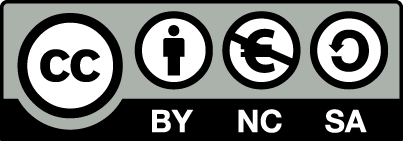 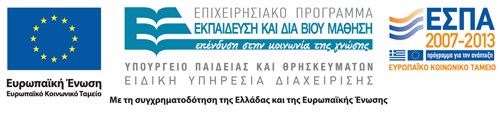 Σημειώματα
Σημείωμα Αναφοράς
Copyright Τεχνολογικό Εκπαιδευτικό Ίδρυμα Αθήνας, Δέσποινα Κομπότη 2014. Δέσποινα Κομπότη. «Κοινωνική Εργασία με Εξαρτημένα Άτομα. Ενότητα 7: Θεραπευτικές Ομάδες». Έκδοση: 1.0. Αθήνα 2014. Διαθέσιμο από τη δικτυακή διεύθυνση: ocp.teiath.gr.
Σημείωμα Αδειοδότησης
Το παρόν υλικό διατίθεται με τους όρους της άδειας χρήσης Creative Commons Αναφορά, Μη Εμπορική Χρήση Παρόμοια Διανομή 4.0 [1] ή μεταγενέστερη, Διεθνής Έκδοση.   Εξαιρούνται τα αυτοτελή έργα τρίτων π.χ. φωτογραφίες, διαγράμματα κ.λ.π., τα οποία εμπεριέχονται σε αυτό. Οι όροι χρήσης των έργων τρίτων επεξηγούνται στη διαφάνεια  «Επεξήγηση όρων χρήσης έργων τρίτων». 
Τα έργα για τα οποία έχει ζητηθεί άδεια  αναφέρονται στο «Σημείωμα  Χρήσης Έργων Τρίτων».
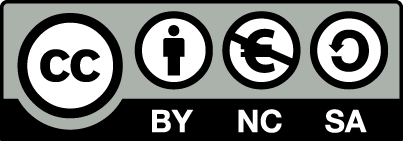 [1] http://creativecommons.org/licenses/by-nc-sa/4.0/ 
Ως Μη Εμπορική ορίζεται η χρήση:
που δεν περιλαμβάνει άμεσο ή έμμεσο οικονομικό όφελος από την χρήση του έργου, για το διανομέα του έργου και αδειοδόχο
που δεν περιλαμβάνει οικονομική συναλλαγή ως προϋπόθεση για τη χρήση ή πρόσβαση στο έργο
που δεν προσπορίζει στο διανομέα του έργου και αδειοδόχο έμμεσο οικονομικό όφελος (π.χ. διαφημίσεις) από την προβολή του έργου σε διαδικτυακό τόπο
Ο δικαιούχος μπορεί να παρέχει στον αδειοδόχο ξεχωριστή άδεια να χρησιμοποιεί το έργο για εμπορική χρήση, εφόσον αυτό του ζητηθεί.
Επεξήγηση όρων χρήσης έργων τρίτων
Δεν επιτρέπεται η επαναχρησιμοποίηση του έργου, παρά μόνο εάν ζητηθεί εκ νέου άδεια από το δημιουργό.
©
διαθέσιμο με άδεια CC-BY
Επιτρέπεται η επαναχρησιμοποίηση του έργου και η δημιουργία παραγώγων αυτού με απλή αναφορά του δημιουργού.
διαθέσιμο με άδεια CC-BY-SA
Επιτρέπεται η επαναχρησιμοποίηση του έργου με αναφορά του δημιουργού, και διάθεση του έργου ή του παράγωγου αυτού με την ίδια άδεια.
διαθέσιμο με άδεια CC-BY-ND
Επιτρέπεται η επαναχρησιμοποίηση του έργου με αναφορά του δημιουργού. 
Δεν επιτρέπεται η δημιουργία παραγώγων του έργου.
διαθέσιμο με άδεια CC-BY-NC
Επιτρέπεται η επαναχρησιμοποίηση του έργου με αναφορά του δημιουργού. 
Δεν επιτρέπεται η εμπορική χρήση του έργου.
Επιτρέπεται η επαναχρησιμοποίηση του έργου με αναφορά του δημιουργού
και διάθεση του έργου ή του παράγωγου αυτού με την ίδια άδεια.
Δεν επιτρέπεται η εμπορική χρήση του έργου.
διαθέσιμο με άδεια CC-BY-NC-SA
διαθέσιμο με άδεια CC-BY-NC-ND
Επιτρέπεται η επαναχρησιμοποίηση του έργου με αναφορά του δημιουργού.
Δεν επιτρέπεται η εμπορική χρήση του έργου και η δημιουργία παραγώγων του.
διαθέσιμο με άδεια 
CC0 Public Domain
Επιτρέπεται η επαναχρησιμοποίηση του έργου, η δημιουργία παραγώγων αυτού και η εμπορική του χρήση, χωρίς αναφορά του δημιουργού.
Επιτρέπεται η επαναχρησιμοποίηση του έργου, η δημιουργία παραγώγων αυτού και η εμπορική του χρήση, χωρίς αναφορά του δημιουργού.
διαθέσιμο ως κοινό κτήμα
χωρίς σήμανση
Συνήθως δεν επιτρέπεται η επαναχρησιμοποίηση του έργου.
Διατήρηση Σημειωμάτων
Οποιαδήποτε αναπαραγωγή ή διασκευή του υλικού θα πρέπει να συμπεριλαμβάνει:
το Σημείωμα Αναφοράς
το Σημείωμα Αδειοδότησης
τη δήλωση Διατήρησης Σημειωμάτων
το Σημείωμα Χρήσης Έργων Τρίτων (εφόσον υπάρχει)
μαζί με τους συνοδευόμενους υπερσυνδέσμους.
Σημείωμα Χρήσης Έργων Τρίτων
Το Έργο αυτό κάνει χρήση των ακόλουθων έργων:
Πουλόπουλος Χαράλαμπος. Κοινωνική Εργασία και Εξαρτήσεις: Οι κοινότητες της αλλαγής. Μοτίβο εκδοτική Α.Ε. Αθήνα 2011
Χρηματοδότηση
Το παρόν εκπαιδευτικό υλικό έχει αναπτυχθεί στo πλαίσιo του εκπαιδευτικού έργου του διδάσκοντα.
Το έργο «Ανοικτά Ακαδημαϊκά Μαθήματα στο ΤΕΙ Αθηνών» έχει χρηματοδοτήσει μόνο την αναδιαμόρφωση του εκπαιδευτικού υλικού. 
Το έργο υλοποιείται στο πλαίσιο του Επιχειρησιακού Προγράμματος «Εκπαίδευση και Δια Βίου Μάθηση» και συγχρηματοδοτείται από την Ευρωπαϊκή Ένωση (Ευρωπαϊκό Κοινωνικό Ταμείο) και από εθνικούς πόρους.
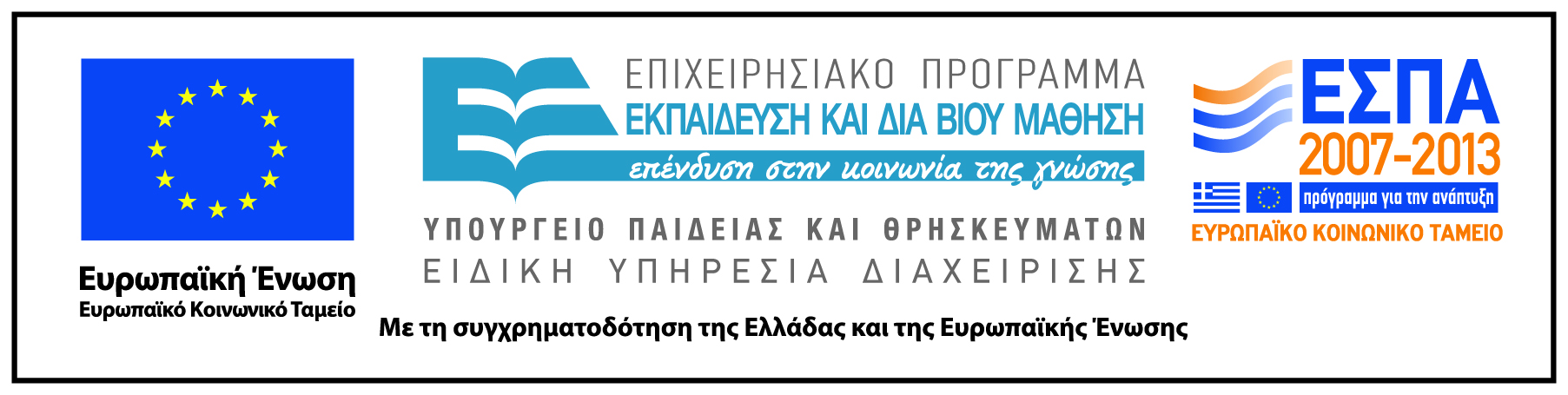